Unidad 7 lista 2
El azúcar
Algo blanco y dulce
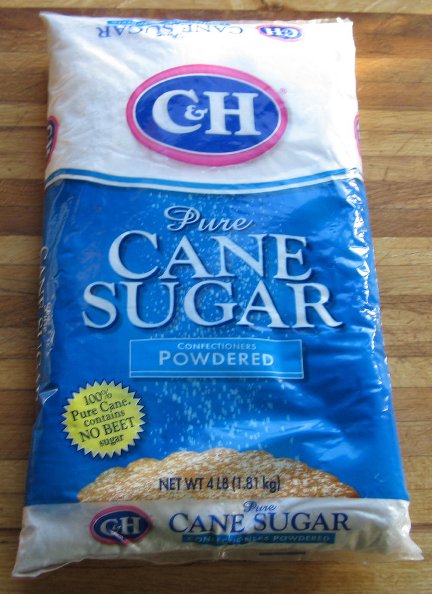 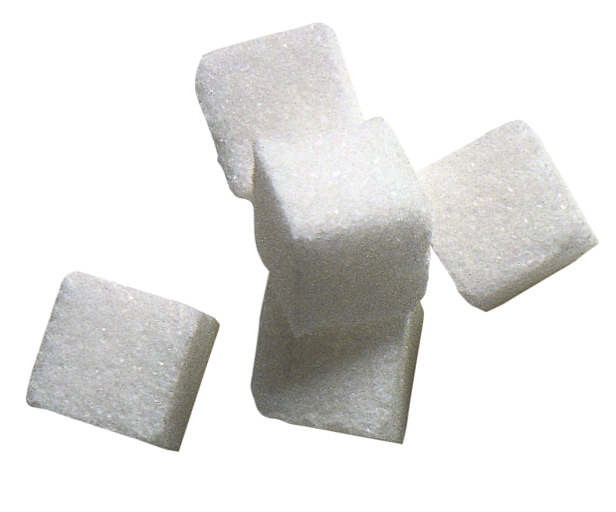 Picar
Cortar en trozos pequeños
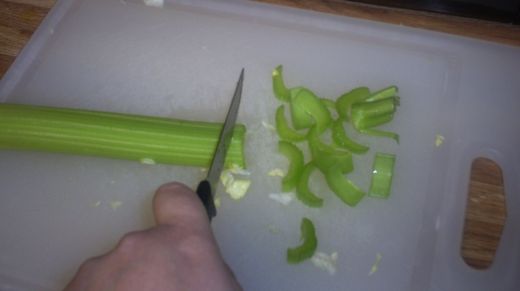 La mantequilla
Se usa para cocinar y se usa en el pan
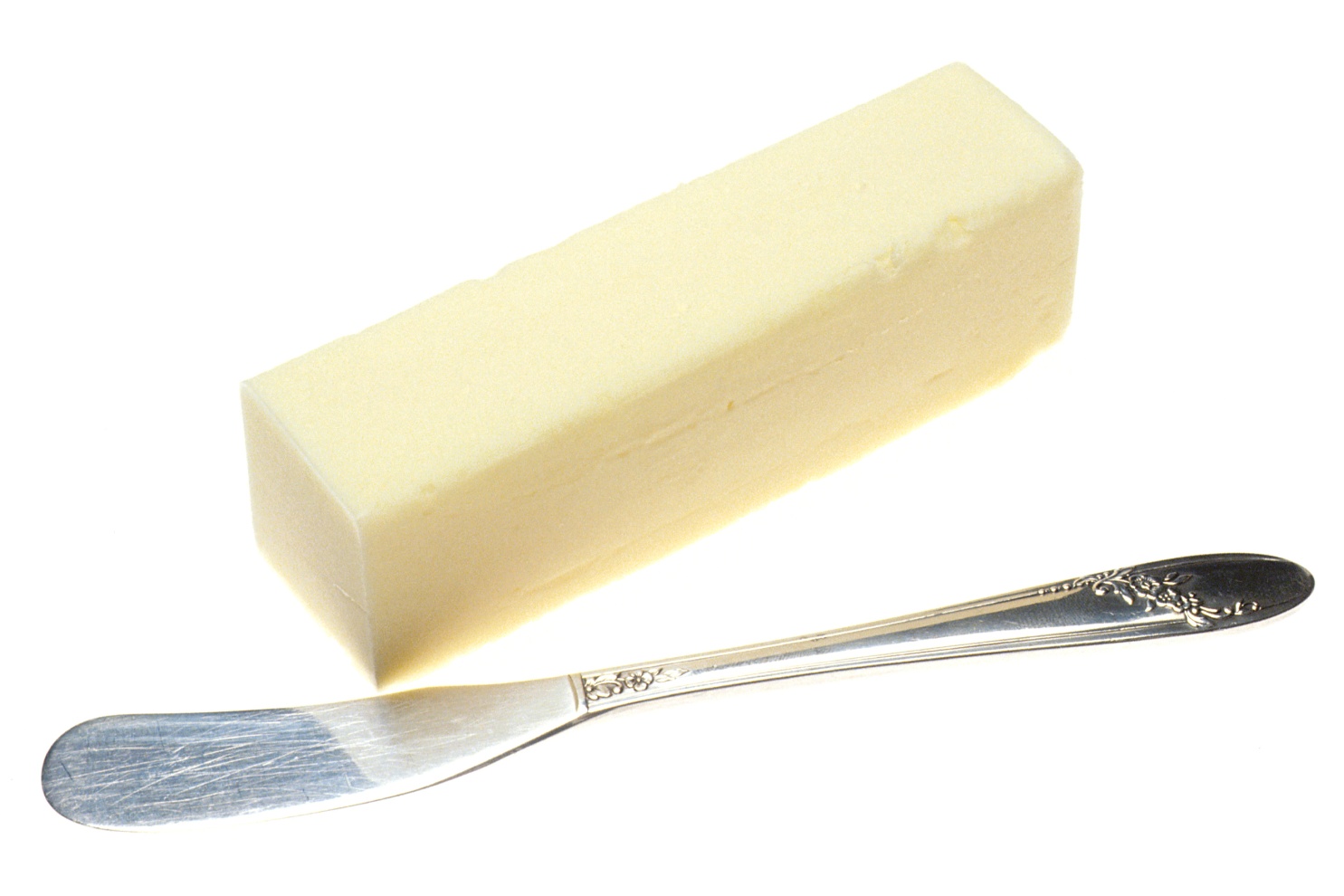 entero
No cortado
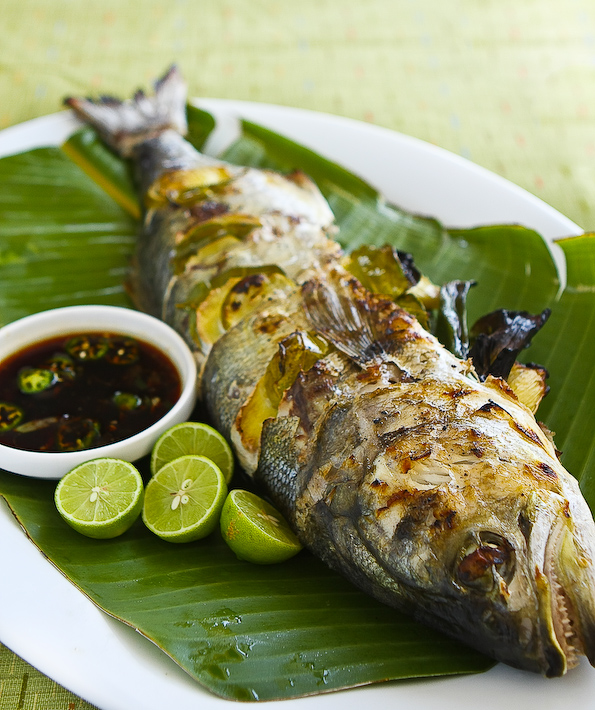 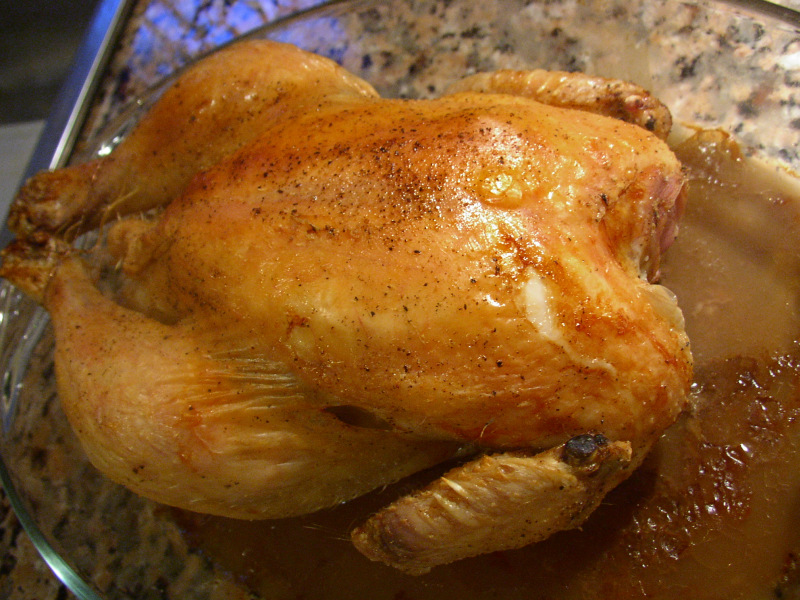 El trozo
Un pedazo de algo
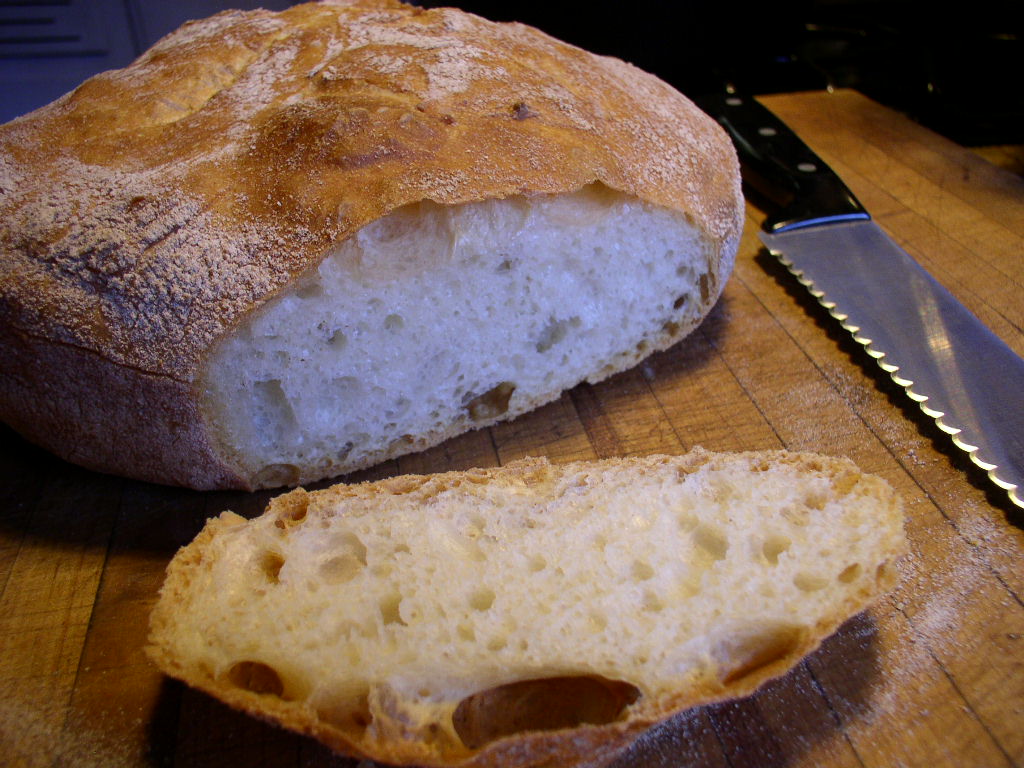 La cebolla
Un bulbo que da sabor a la comida. Mucha gente llora cuando la corta
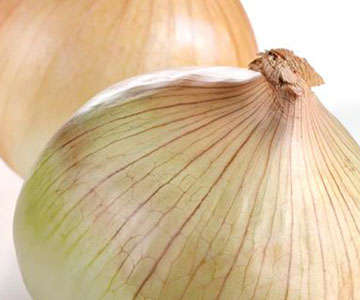 La cucharada
Una medida. Más de una cucharadita
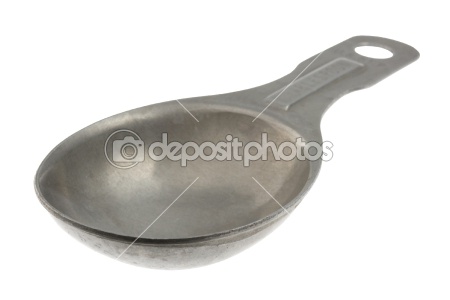 La cucharadita
Una medida. Menos que una cucharada
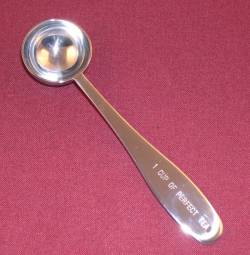 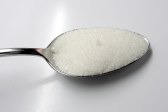 freír
Lo que haces cuando usas aceite para cocinar
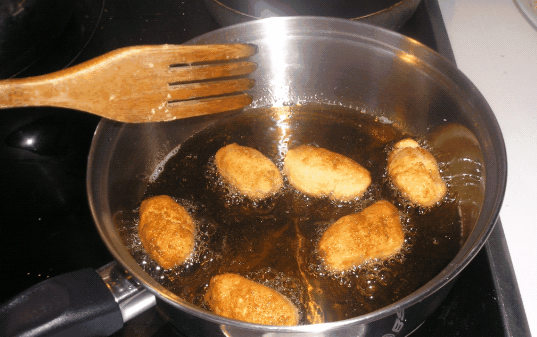 Los carbohidratos
El pan, los fideos, las papas
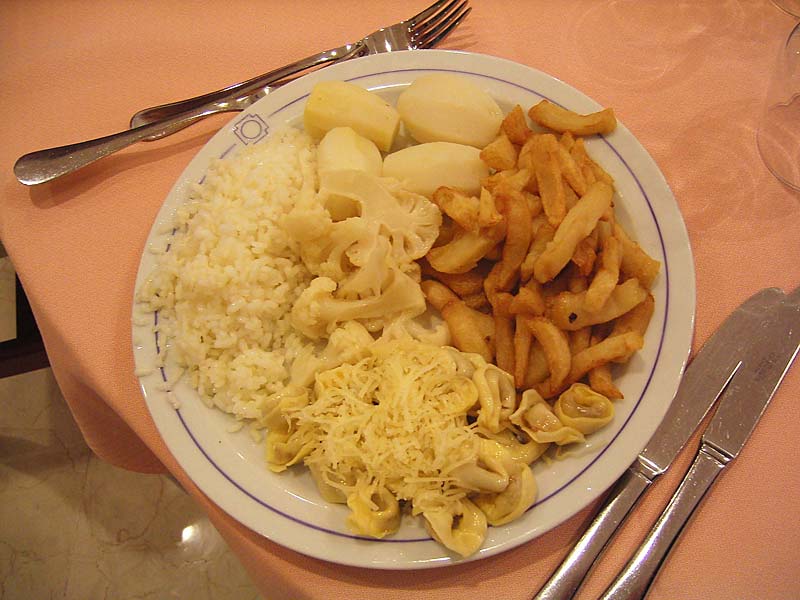 evitar
Tratar de no hacer algo
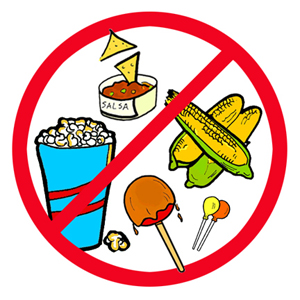 Las proteínas
Las carnes, los pescados, los huevos, los quesos
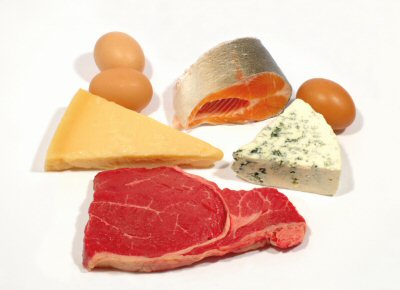 Añadir
Poner más de algo en una receta
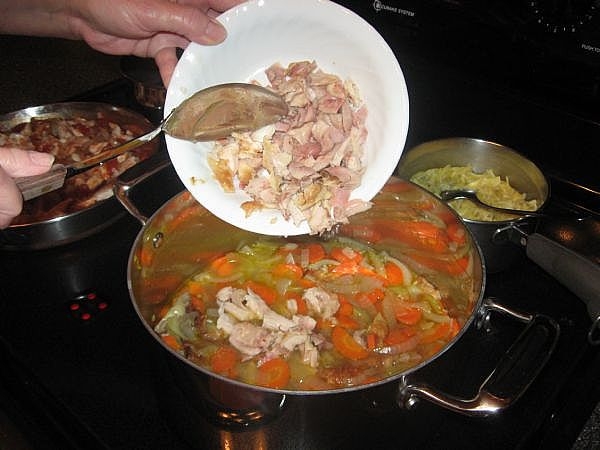 Las almendras
Un tipo de nuez
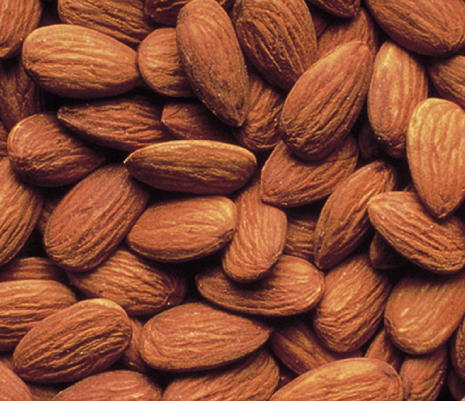 La comida  congelada
La comida que se pone en el congelador. Demasiado frío.


comid es demasida
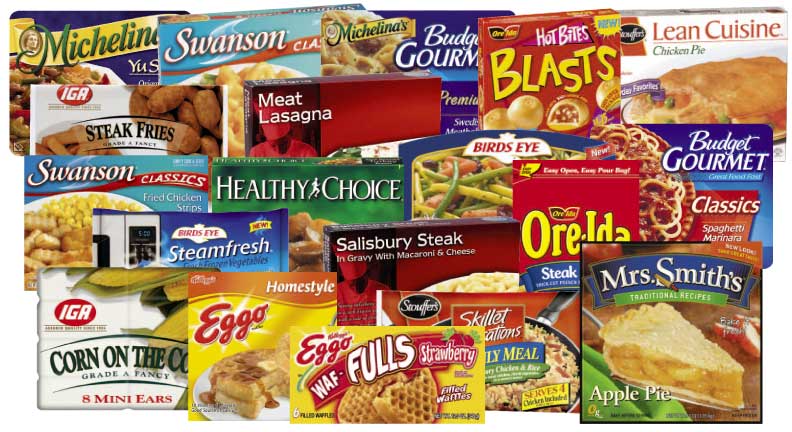 cubrir
tapar
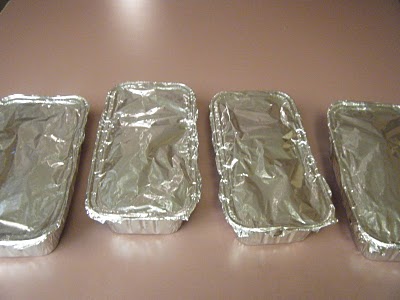 La taza de medir
Se usa para cocinar y medir los ingredientes
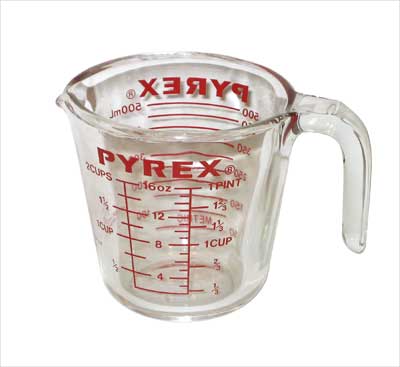 derretido
Algo sólido cambia a forma líquida
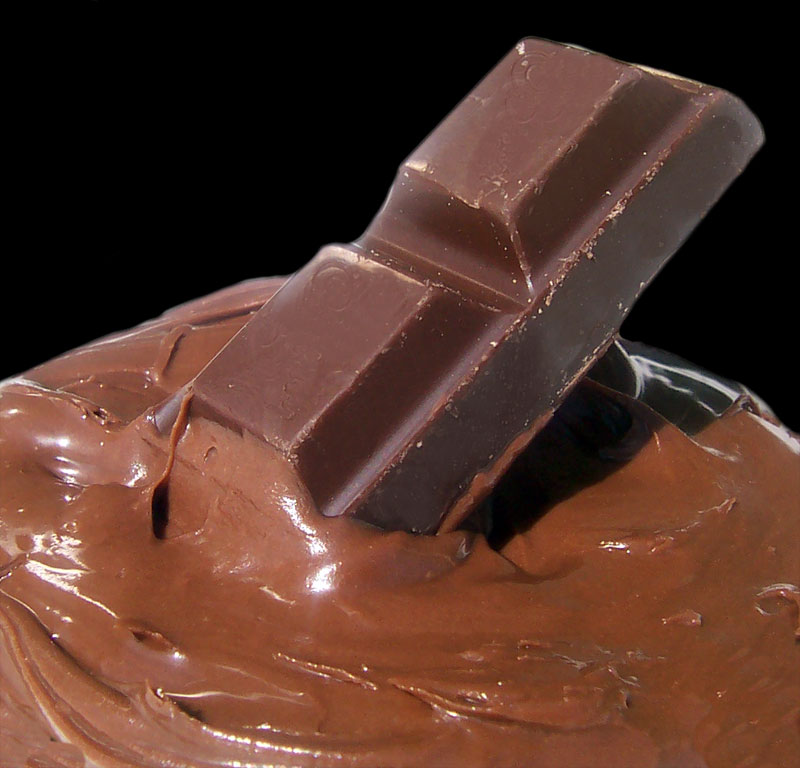 revolver
Mezclar algo bien
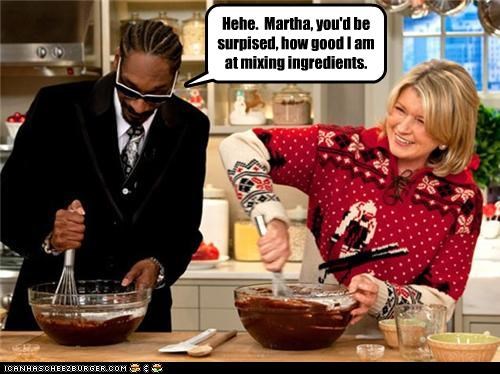 El ají
Algo picante que se usa en la comida mexicana
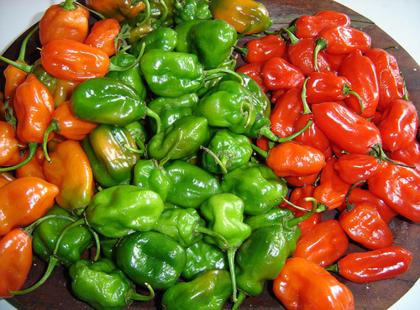 La grasa
Debes evitarla y comerla en moderación
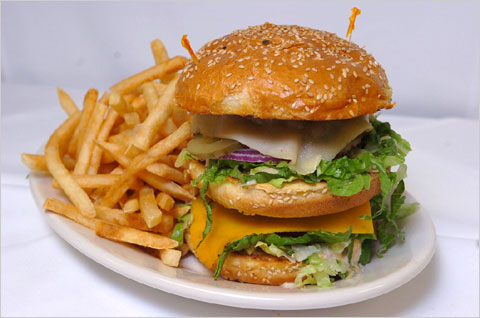 crudo
No está cocido
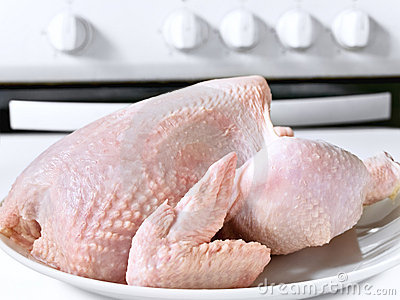 Las especias
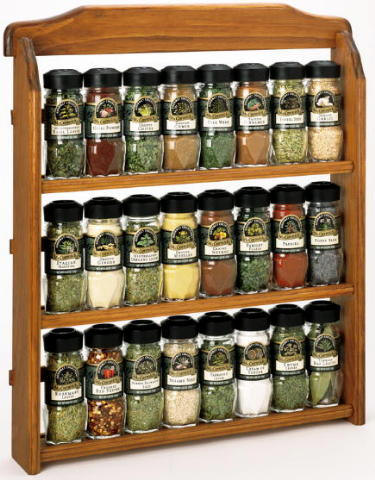 hervir
Calentar un líquido tanto que las burbujas forman
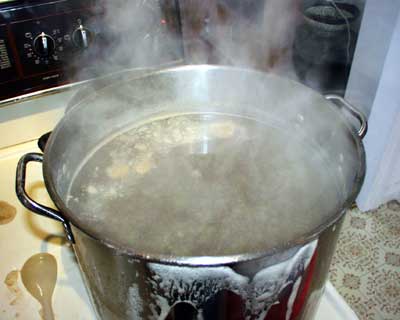 hornear
Cocinar en el horno
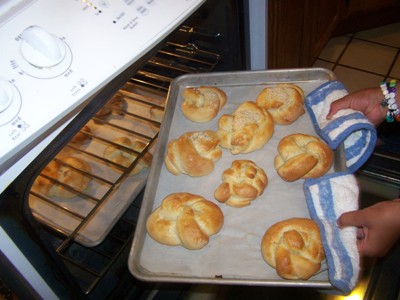 echar
Poner más
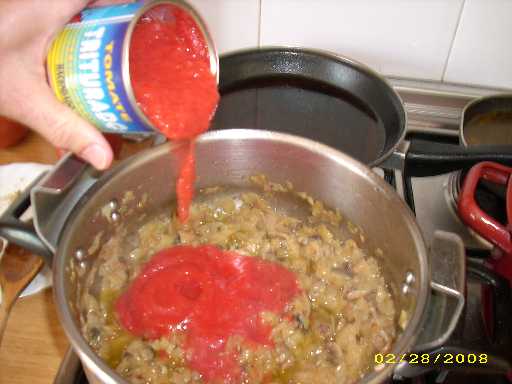 Huele a…
Tiene un olor. La comida…
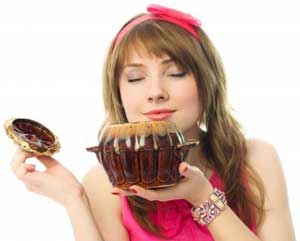 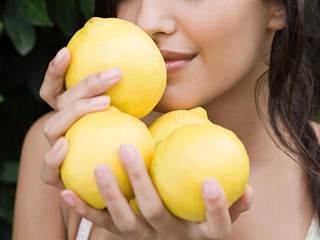 Los huevos revueltos
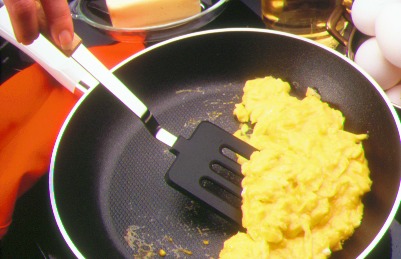 La lata
Se vende mucha comida como las sopas, los frijoles y las verduras así. Se vende en…
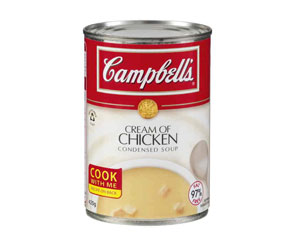 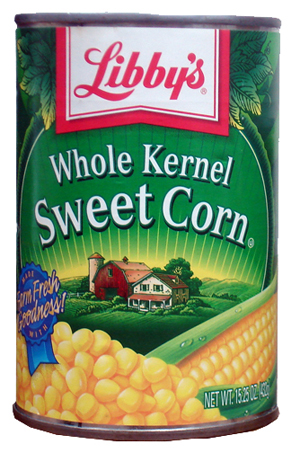 La salsa de tomate
Se hace de los tomates
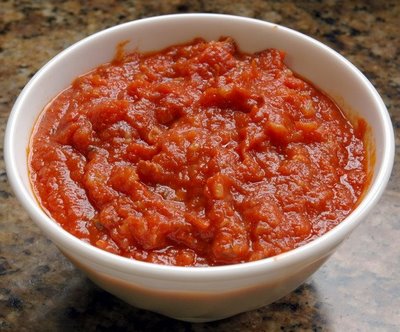 La pimienta
Una especia negra
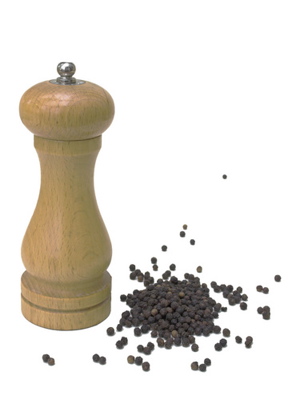 La sal
Una especia blanca y salada
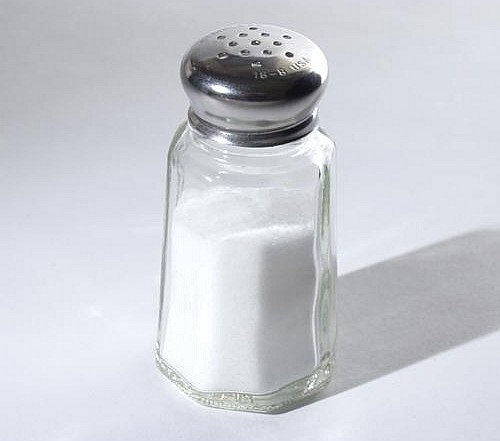 La receta
Las instrucciones que uno usa para hacer una comida específica
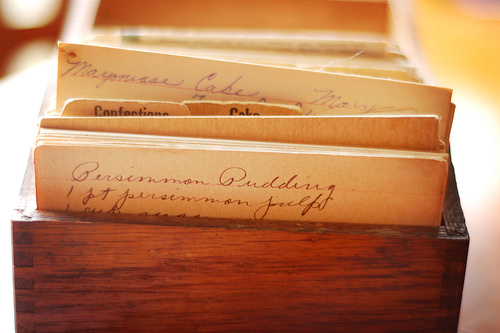 tostado
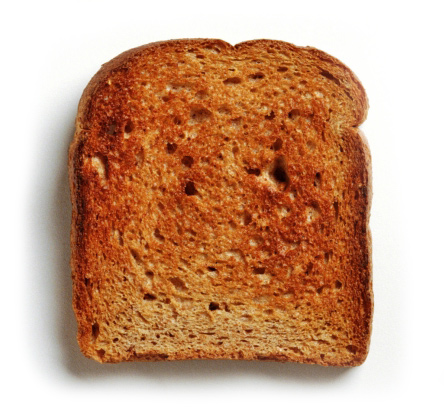 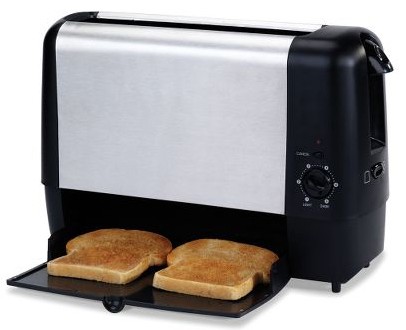 La mayonesa
Algo que se usa en una ensalada de atún o en un sándwich
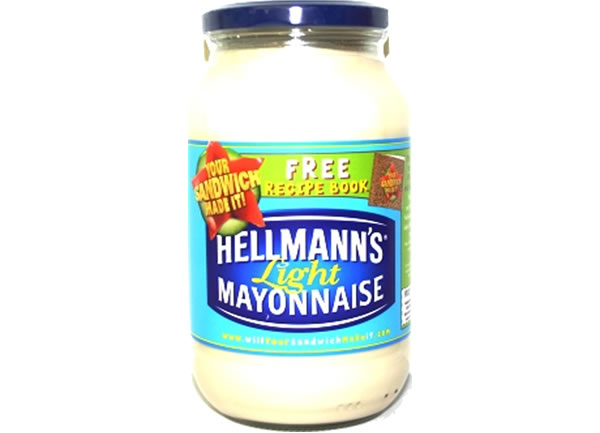 La mostaza
Algo amarillo que se pone en un perro caliente
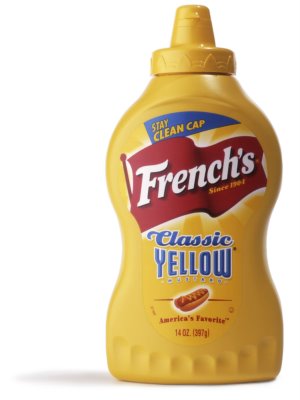 Los vegetales
Las verduras
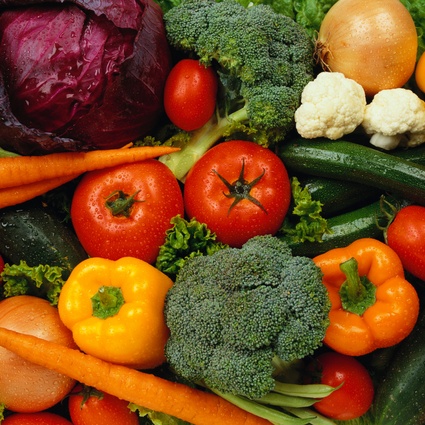